Effects of Browning
and
High Oleic Oil
Browning and Sensory Characteristics
Browning
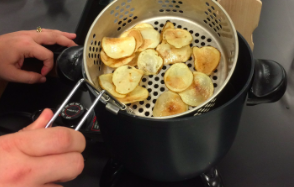 Occurs when a product is exposed to oxygen
Types of browning : Maillard Reaction, Caramelization, Enzymatic Browning
Science behind Potato Chip frying
Dehydration occurs as the chip cooks
Oil enters the plant cells allowing water to escape
Natural sugars in the potato begin to brown and caramelize making the chip darker

                 Reducing Sugar + Amine Group  Browning + Flavor
Browning in Potato Chips
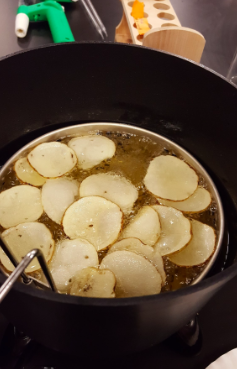 Sometimes a darker potato chip is desirable
At times a lighter golden color is desirable 
Color can be manipulated by treating potato chips before frying begins
Soaking Solutions
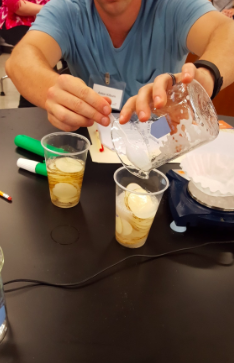 Water (Control)
Water + Sugar
Water + Alt. Sugar Source 
Water + Amino Acid
Water + Acid Solution  
     (prevent sugars/brown)
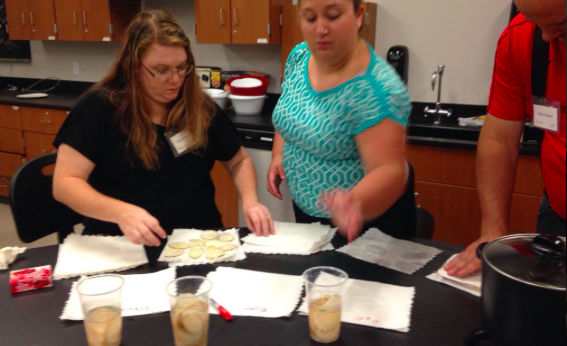 Browning: Sensory Science
Can you think of other examples?
Which is the perfect potato chip?
Which is the perfect potato chip?
High Oleic Oil
High Oleic Soybean Oil
High oleic oil from soybeans is a modification to traditional soybean oil that has an increased level of monounsaturated fatty acid. This oil has more desirable chemical and physical properties than conventional soybean oil.
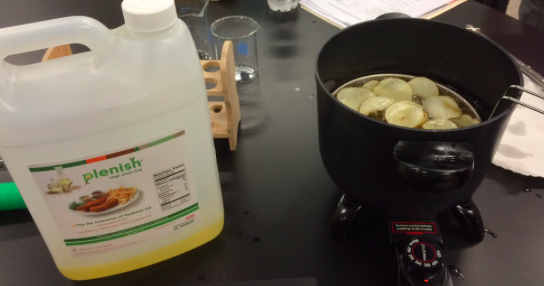 Advantages of High Oleic Soybean Oil
Neutral flavor 
Highest heat stability
Zero grams of trans fat
Cost effective
[Speaker Notes: All from uintedsoybean]
Rancidity
Rancidity
Overtime the lipids in potato chips begin to oxidize 
As a result there is an undesirable flavor or smell 
Light can increase the rate of oxidation 
The rate of lipid oxidation decreases when using high oleic oils
Rancidity test
After frying potato chips in each oil: commodity (vegetable) and high oleic oil:
Place samples of potato chips in clear plastic bags and expose them to natural light. 
After a few days, open the package and note the overall appearance, smell and feel of each chip.
Thanks, DuPont Pioneer!